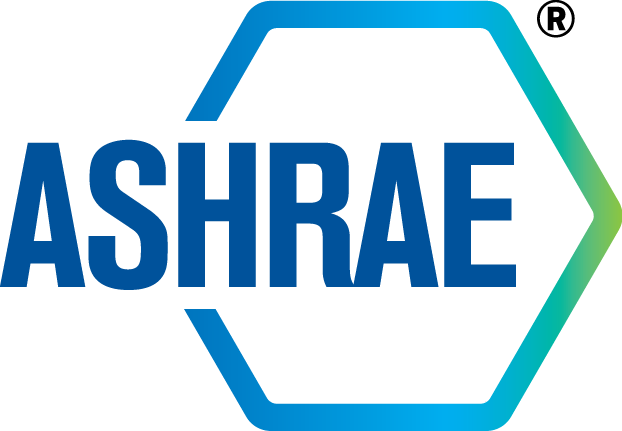 Student ActivitiesCRC Workshop
Reports, PAOE, Awards & MBOs
Running Chapter Reports
Student Activities Chapter Chairs (along with Membership Promotion Chairs and Chapter Presidents) have access to reports to run student data.  
	Why is this information important to me?
Know what students are in your chapter
Find out what students are approaching expiration (promote renewing)
To find out what students are graduating (promote Smart-Start Transfer Program)
Keep student contact info update
Running Chapter Reports
Things to remember:
The reports include the personal data for members and should be kept in a secure place.
The reports should not be posted in a place accessible to the general public
The data should only be used for ASHRAE purposes.
The data provided is what was provided by the member.  At times students may use their parents’ address.  You will have to work with the SBA to get students’ university mailing address.
Running Chapter Reports
Live Demonstration
[Speaker Notes: Show them how to log in an download reports.]
PAOE
What is PAOE exactly?

The PAOE sets goals for the Society in the key areas of membership, meeting attendance, education, research promotion and energy management (technical support to public agencies).  Meeting these objectives is essential if ASHRAE is to fulfill its commitment to serve society and its members.
Goals established annually by the incoming Society President
Reporting is done online at www.ashrae.org in the ‘Secure Chapter Volunteer Activity’ section
A collection of tasks with associated point values. 
A means of recognition for the work you have done
A quality improvement tool - a way to measure your progress
Minimum score is 300 points for a chapter to achieve PAOE
PAR is 500 points to achieve STAR Award, Honor Roll, or Premiere
[Speaker Notes: Show them how to log into the system, and enter PAOE points.]
PAOE
Live Demonstration
[Speaker Notes: Show them how to log in an download reports.]
SA Awards
Student Activities Achievement Award
Intent of the award is to recognize individuals for their overall contribution to Student Activities
Applications are due December 31 and the award is presented at the Plenary Session of the Annual Conference.

Student Branch Advisor of the Year
Intent of the award is to recognize a Student Branch Advisor for their contributions during that Society Year
Applications are due June 12 each year and the award is presented at the Plenary Session of the Winter Conference.
K-12 Awards
K-12 Awards
K-12/STEM Chapter Leadership Award
Modeled after the RP Full Circle Award, this is presented to a chapter where all of the Chapter BOG, Officers and SA Chair participate in a K-12 Activity before February 15

Youth Outreach Award
The Youth Outreach Award will be given annually to an ASHRAE member who actively engages a youth audience in their country, region or local community through  science, technology, engineering and mathematics) (STEM) activities.  Nominations due January 1.
SA Awards
Society Awards 
EK Campbell Award
This award honors an individual for outstanding service and achievement in teaching. The award, funded by contributions from individual members of the Life Members Club (LMC), consists of a plaque and a $10,000 honorarium as approved by the LMC Executive Board. Applications are due in mid December.
SA Awards
Society Awards 
Homer Adams Award
This award is named for Homer Adams, a founder and past president of ASHVE, which is a predecessor of ASHRAE. His bequest makes possible the annual award of $5000 and a certificate to a current or former graduate student who has been engaged in an ASHRAE research project within the past two years. The requirement for the award is the publication of an ASHRAE Transactions or HVAC&R Research paper that was published within the past two ASHRAE Society years (July 1 to June 30) and that were deliverables from ASHRAE sponsored research projects.  Qualifying individuals are contacted by Society
Action Planning: MBO’s
Goal
What you want to be, do or attain?
Action Item
What specifically will you do to accomplish this?
Who/When
Plan for the persons who can help you, and establish a time frame for getting the task/s completed
Status
Measurement of progress of attaining the goal/s
Action Planning: MBO’s
Goal
What you want to be, do or attain?
Action Item
What specifically will you do to accomplish this?
Who/When
Plan for the persons who can help you, and establish a time frame for getting the task/s completed
Status
Measurement of progress of attaining the goal/s
Action Planning: MBO’s
WORKING SESSION.  INSERT AN ACTIVITY HERE TO GET THE ATTENDEES TO START A PLAN FOR THE FOLLOWING YEAR.  EXAMPLES:
ROUNDTABLE DISCUSSION
BREAKOUT INTO SMALL GROUPS
INDIVIDUAL PLANNING AND THEN SHARE WITH GROUP
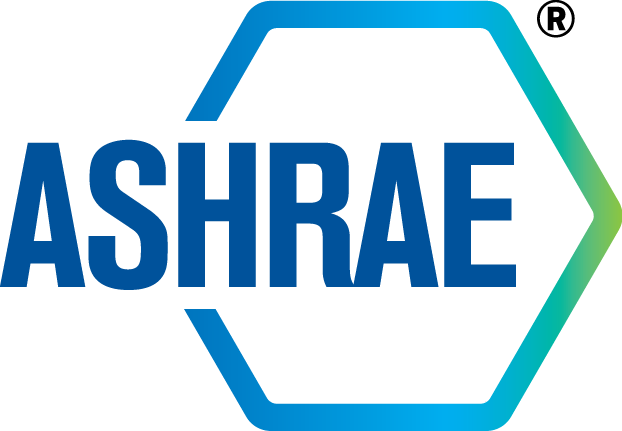 Student ActivitiesCRC Workshop
Wrap Up
Chapter Ops
Why is Student Activities as important as
Membership
Resource Promotion
Chapter Technology Transfer
How does this tie into your chapter?
What do you need to do for your chapter?
The Manual for Chapter Operations
https://www.ashrae.org/society-groups/chapters/manual-for-chapter-operations 
Student Activities Manual in the Student Zone 
https://www.ashrae.org/File%20Library/docLib/Student%20Zone/2014-STUDENT-ACTIVITIES-HANDBOOK--SA-Chapter-Chair.docx
[Speaker Notes: Describe that the goal of SA is to create interested in HVAC, but to also create new ASHRAE Members.

Students Transferring to Full Member increases our membership numbers
More members generate more RP money
As a technical society the more members we have, the more people we can pull from for tech committees and to share technical information]
Available Web Resources
Student Membership & Meetings
Student Branches: Information on maintaining an active branch and establishing a new student branch
Career Resources: Links to our online virtual career program, career related resources in HVAC&R. Employers can post student internships for free. Scholarships, Grants & Design Project: Specific information on each of these programs including applications, deadlines and more!
K-12 & College Resources: Links to our K-12 resources program and handouts. 
Chapter Mentorship  Program: help students locate mentors within chapter
Student Activities News & Awards

www.ashrae.org/students
Your Staff Contact @ Society Headquarters Can…
Answer questions the local chapter or RVC may not be able to address
Serve as the last word on deadlines
Provide information regarding the Student Branches in your chapter’s area
Give you a list of student members in your chapter
Assist you with creating program ideas for classroom presentations, college visits, etc.
Provide resources such as Student Membership Applications, Brochures, Posters, Web Content, etc.

Katie Thomson			
Assistant Manager, Student Activities
678-539-1212
KThomson@ashrae.org
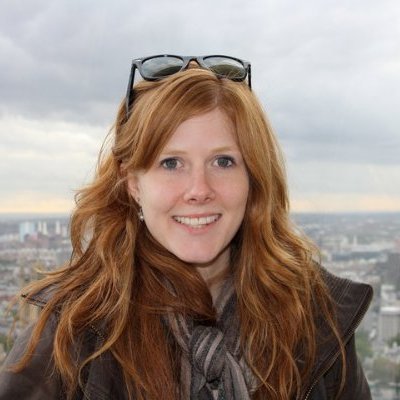 Region X Contacts
XXXXXX, RVC SA – XXXX@XXXXXX.com

XXXXX, DRC – XXXX@XXXXXX.com
 
XXXXX, RVC MP – XXXX@XXXXXX.com

XXXXX, YRC – XXXX@XXXXXX.com
[Speaker Notes: You may want to add pictures of the people here]
Almost done!
Questions?

Remember to sign in and have the DRC to sign your Transportation Voucher!!

Thank you!